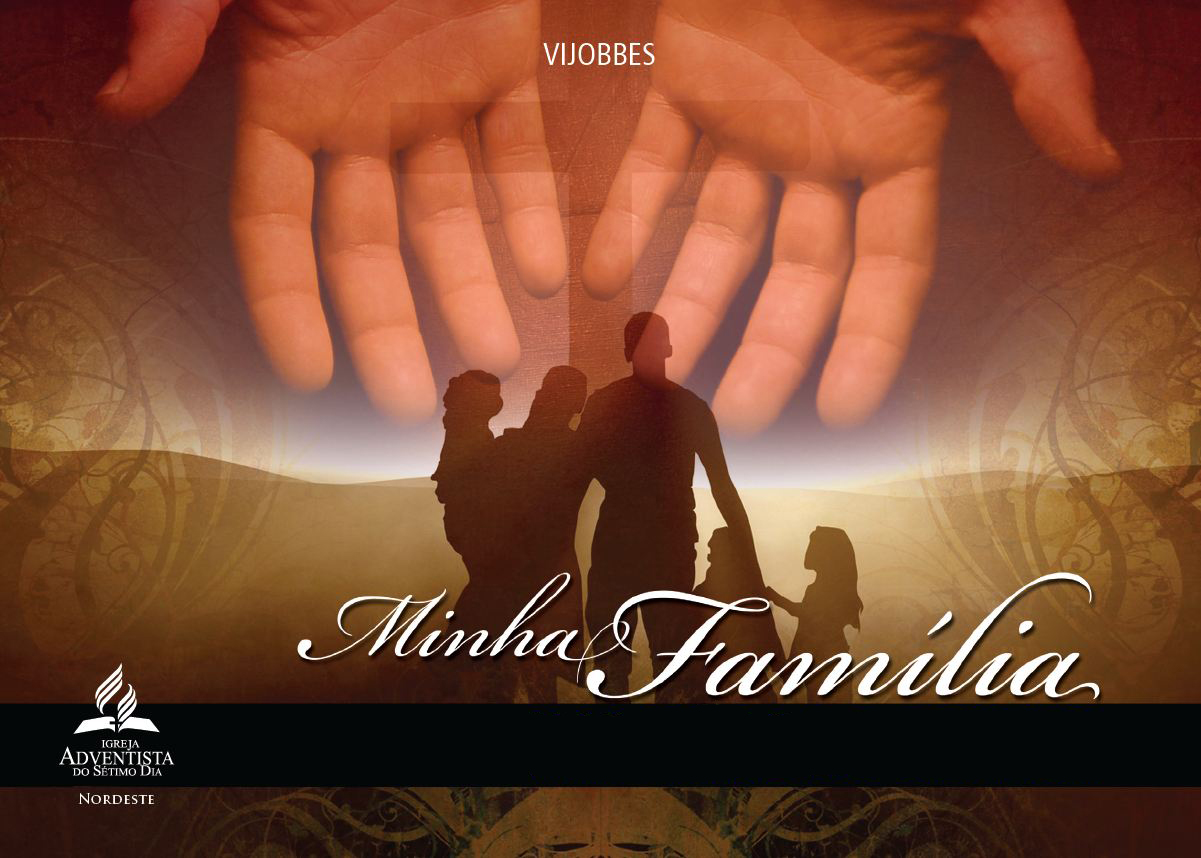 MISSIONÁRIOA NA COMUNIDADE E NO MUNDO
NAS MÃOS DO SENHOR
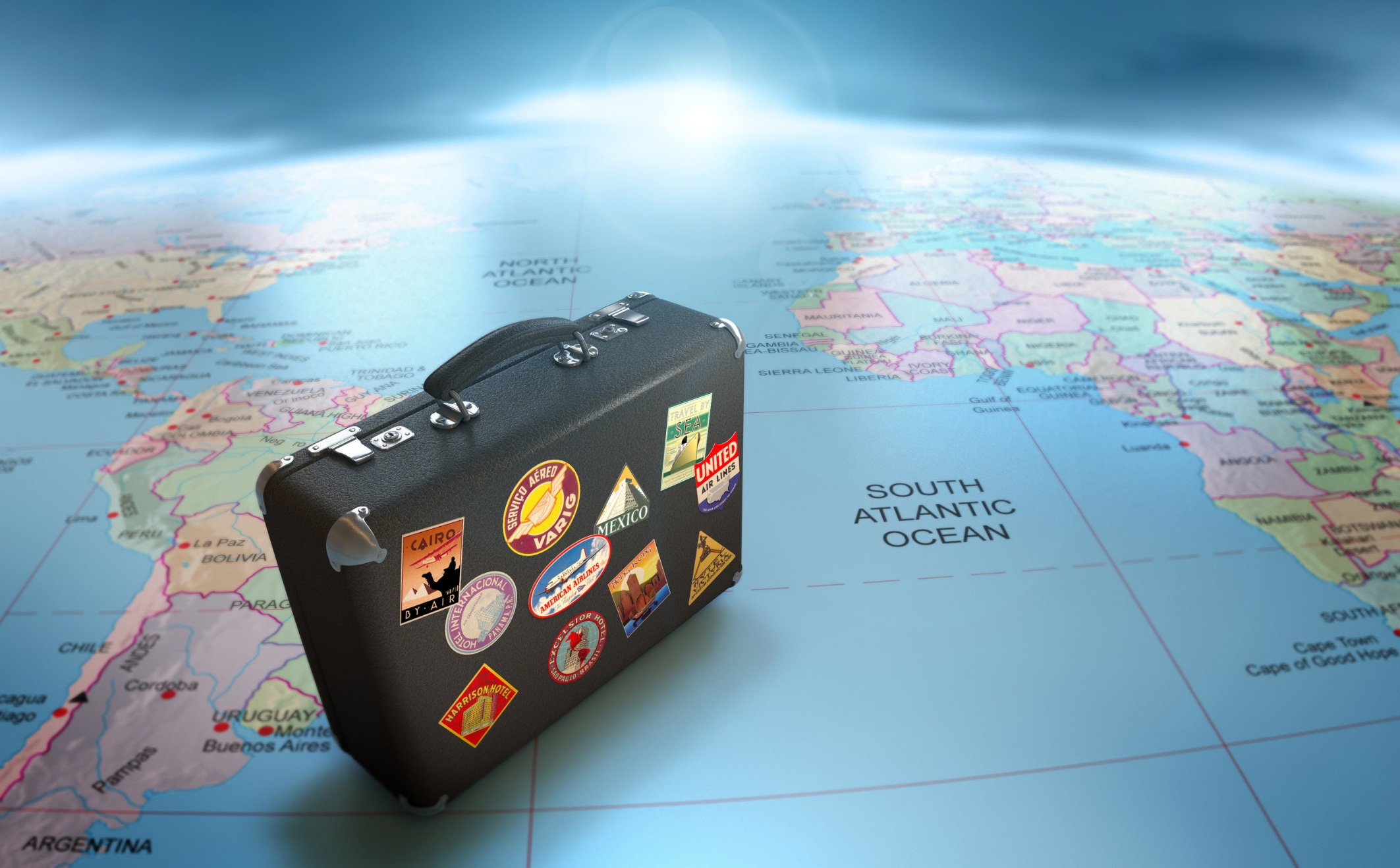 Mateus 28:19-20
NAS MÃOS DO SENHOR
O que a nossa família pode fazer para que o evangelho chegue nos lugares mais distintos e mundiais?
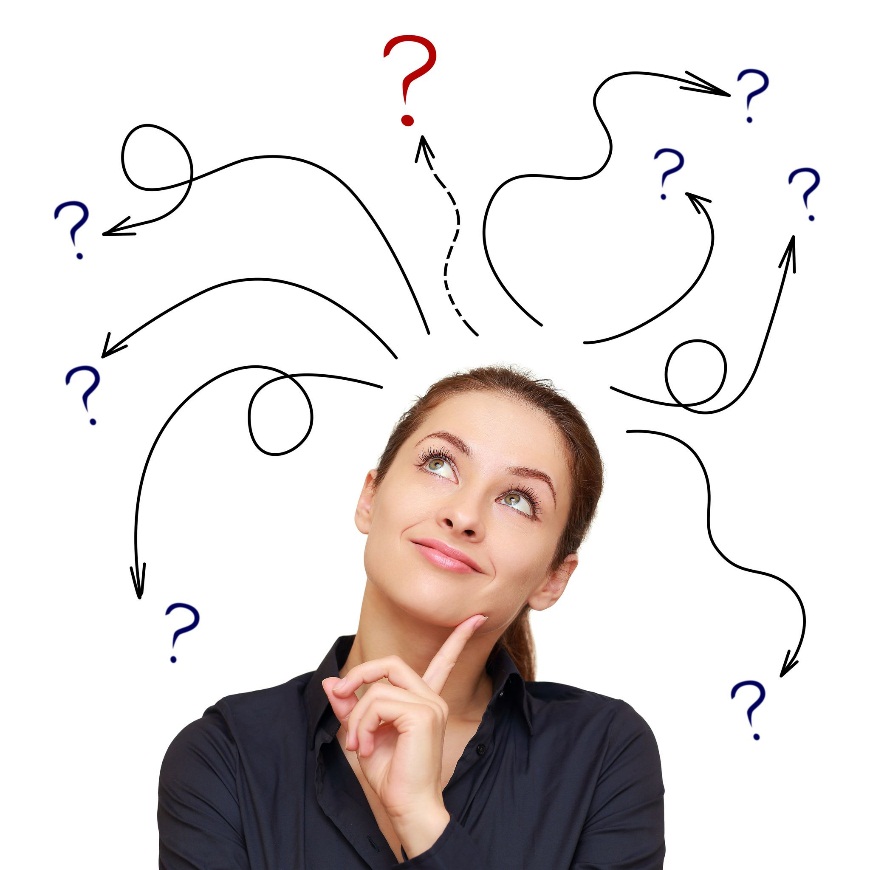 NAS MÃOS DO SENHOR
“A toda família de Deus cabe a responsabilidade de empregar os bens de Seu Senhor. Toda a pessoa, desde a mais humilde e desconhecida à mais importante e exaltada, é um agente moral dotado de aptidões pelas quais é responsável diante de Deus.” Serviço Cristão, pág.13.
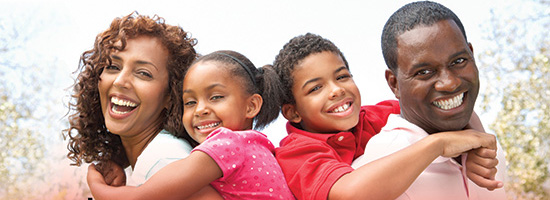 NAS MÃOS DO SENHOR
É um privilégio ter uma família influente na pregação do evangelho em todo o mundo.
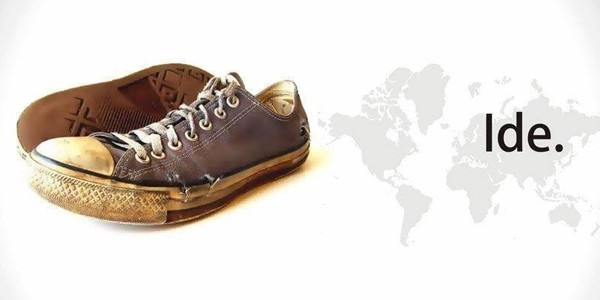 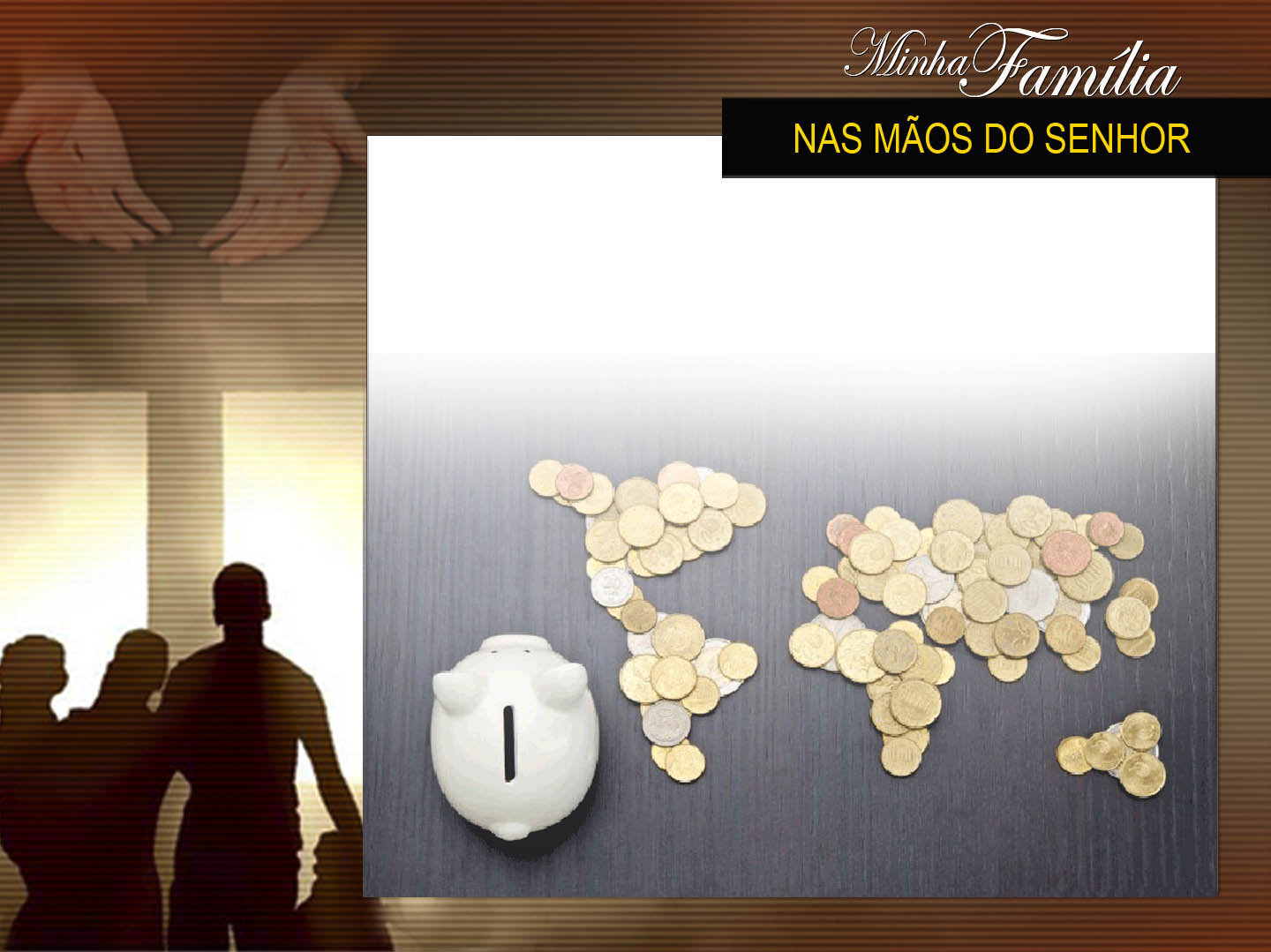 NAS MÃOS DO SENHOR
Quando ofertamos, essas ofertas circulam o mundo salvando milhares através de nossos missionários ao redor do planeta. Essas ofertas são chamadas de pacto.
NAS MÃOS DO SENHOR
Doações Direcionadas
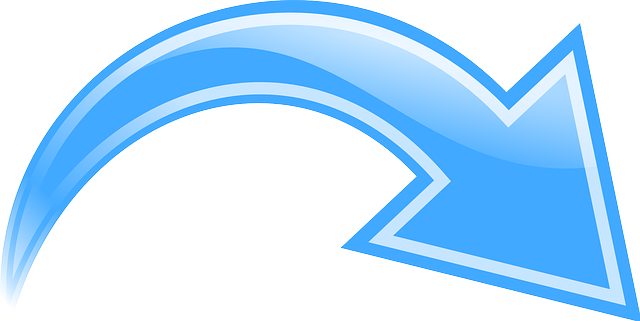 Elas não saem da igreja local, portanto não significam a oferta oferecida por Cristo no Calvário
(Efes.5:1-2 e João 1:29).
NAS MÃOS DO SENHOR
PACTO
Pacto são ofertas entregues ao Senhor, programadas, isto é, planejadas e não direcionadas.
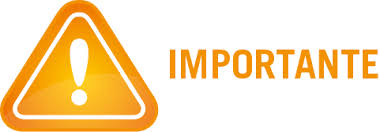 NAS MÃOS DO SENHOR
Para entender Melhor:
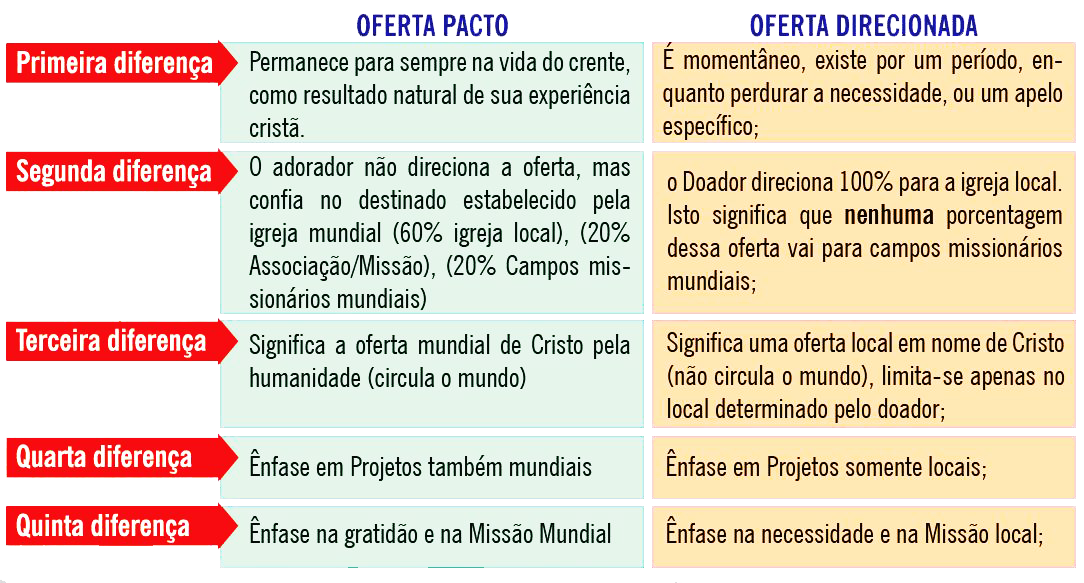 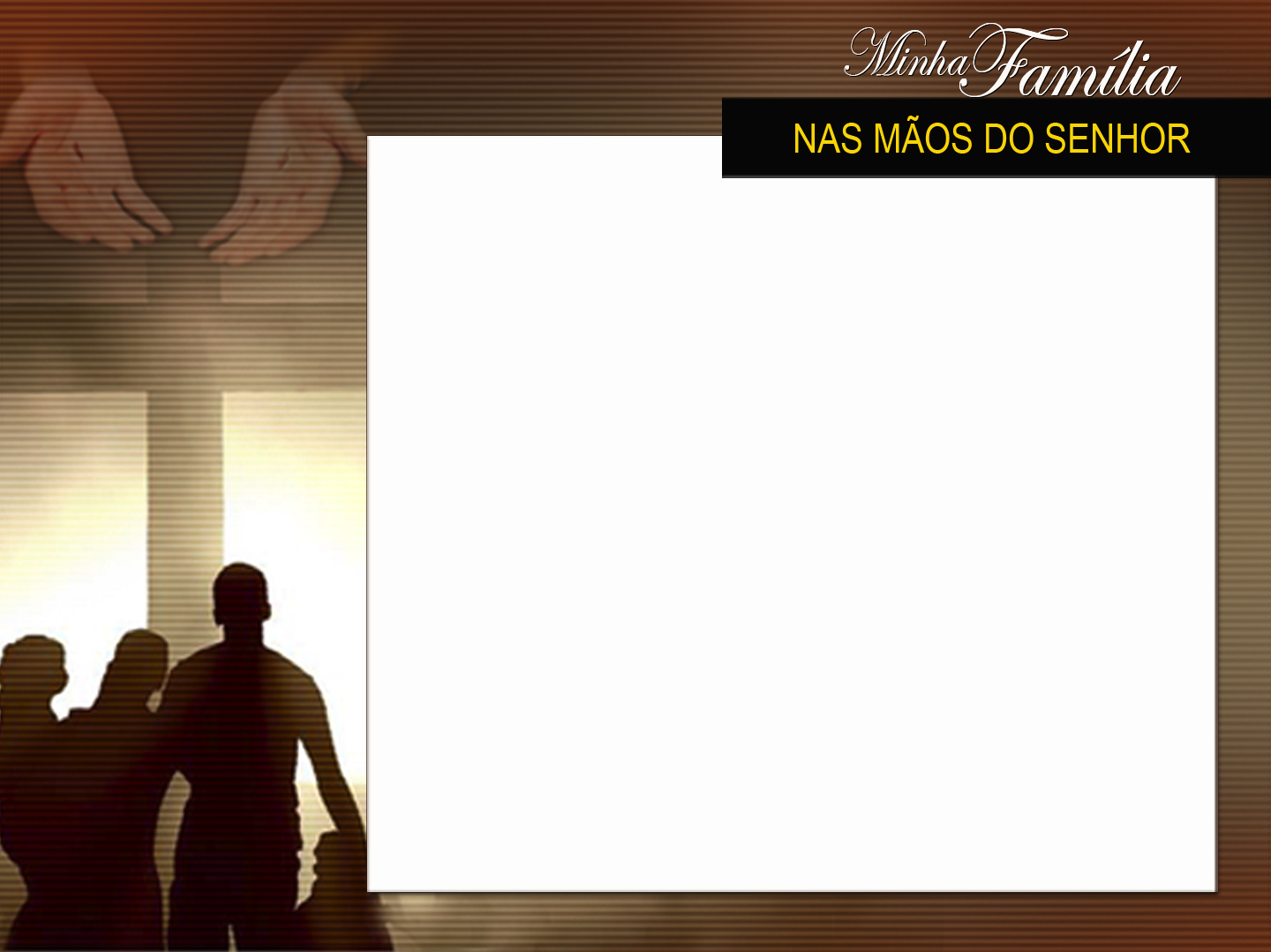 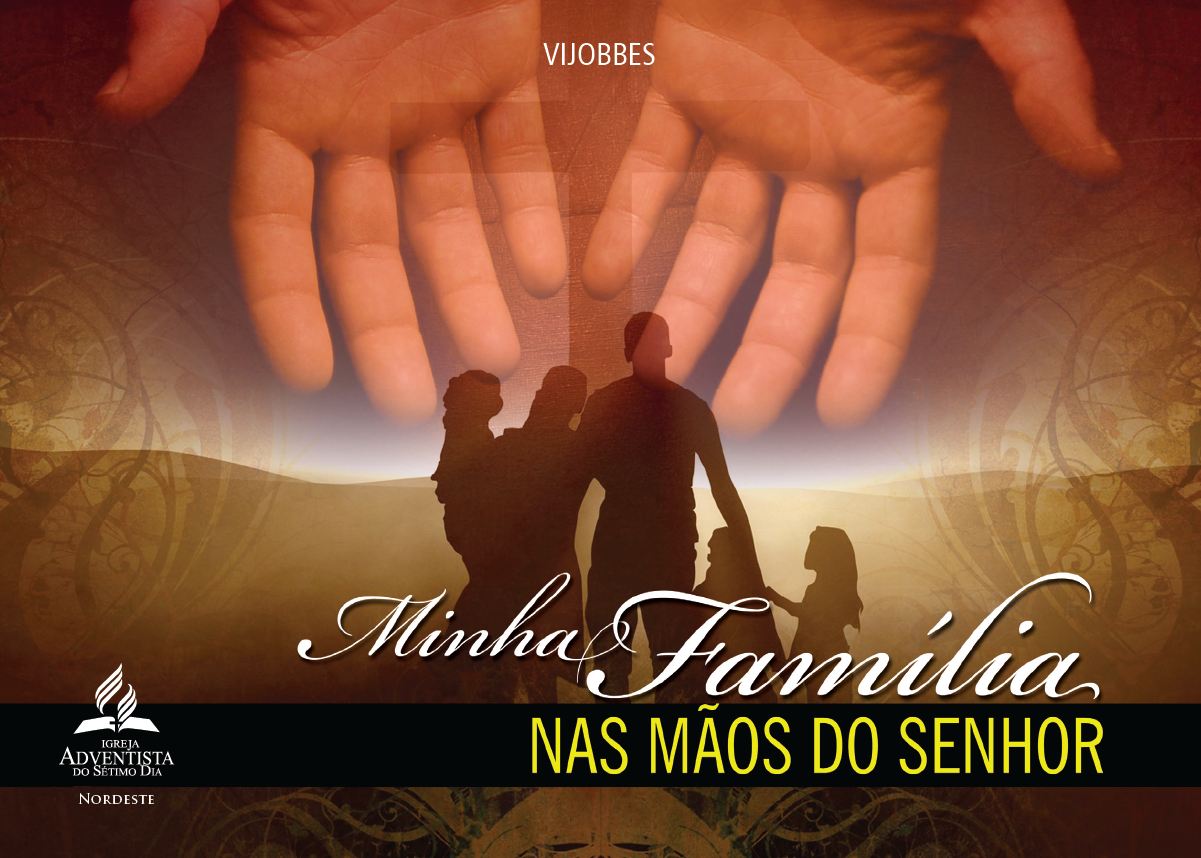 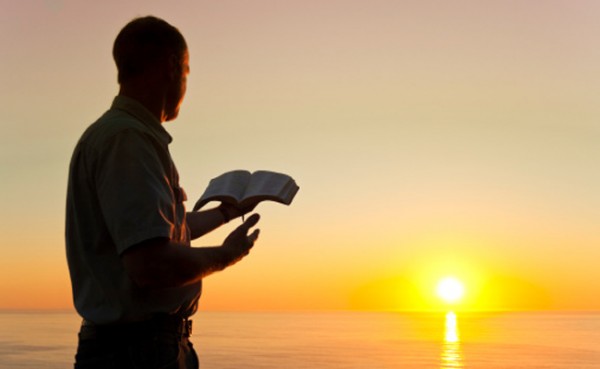 “Quanto mais perto nos achegarmos de Cristo, mais perto estaremos uns dos outros.”
O Lar Adventista, pág.179.